The Sandcrawler
The Sandcrawler
Area = 300 m2
Area = 168 m2
14 m
Area = 300 m2
Area = 168 m2
14 m
Area = 84 m2
Area = 150 m2
7 m
Find the area.
The Millennium Falcon
56 m
Find the area.
The Millennium Falcon
56 m
Area = 2105
The Tie Fighter
P = 24 
    A = ?
The Tie Fighter
P = 24 
    A = ?
Area = 29
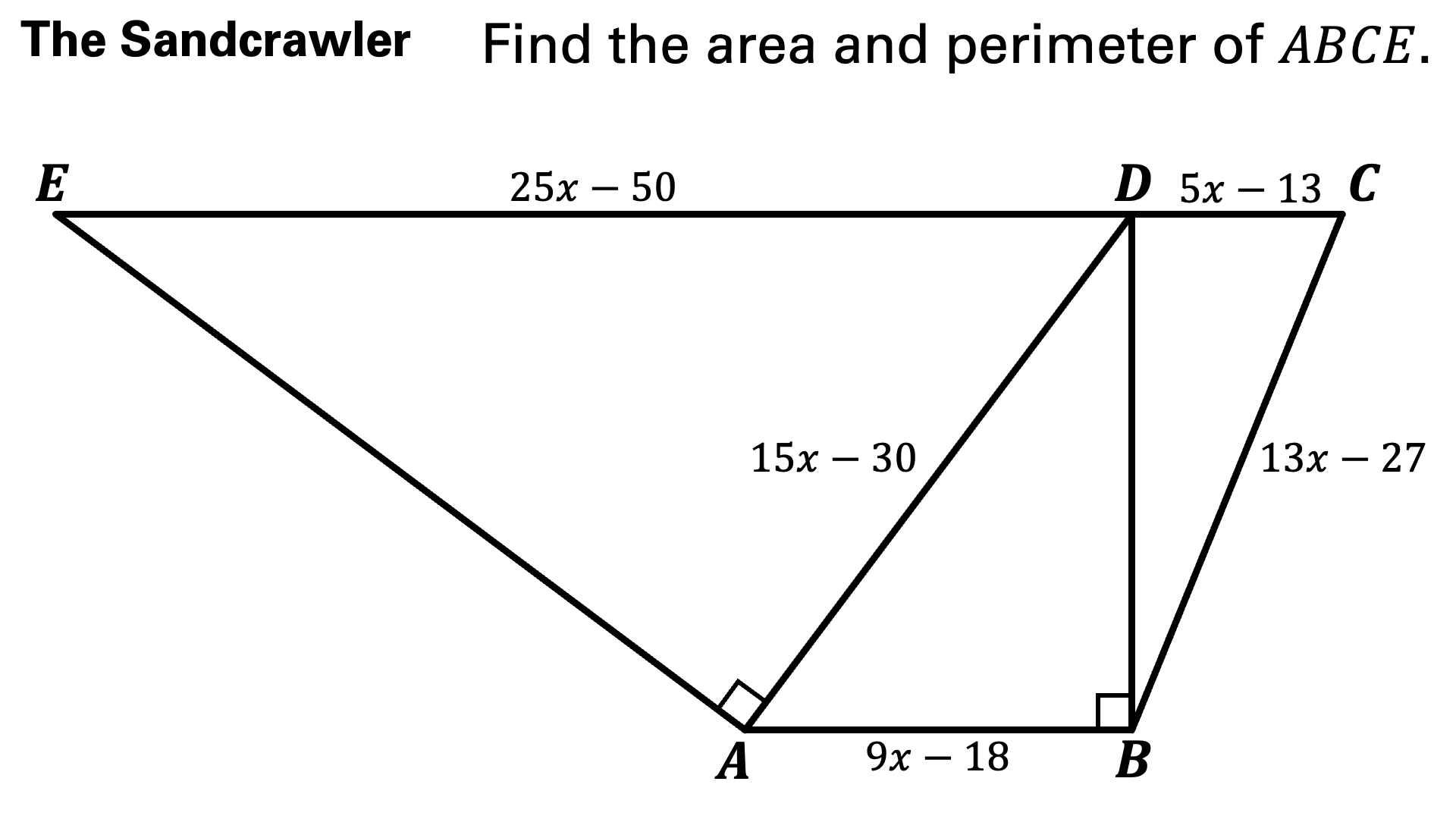 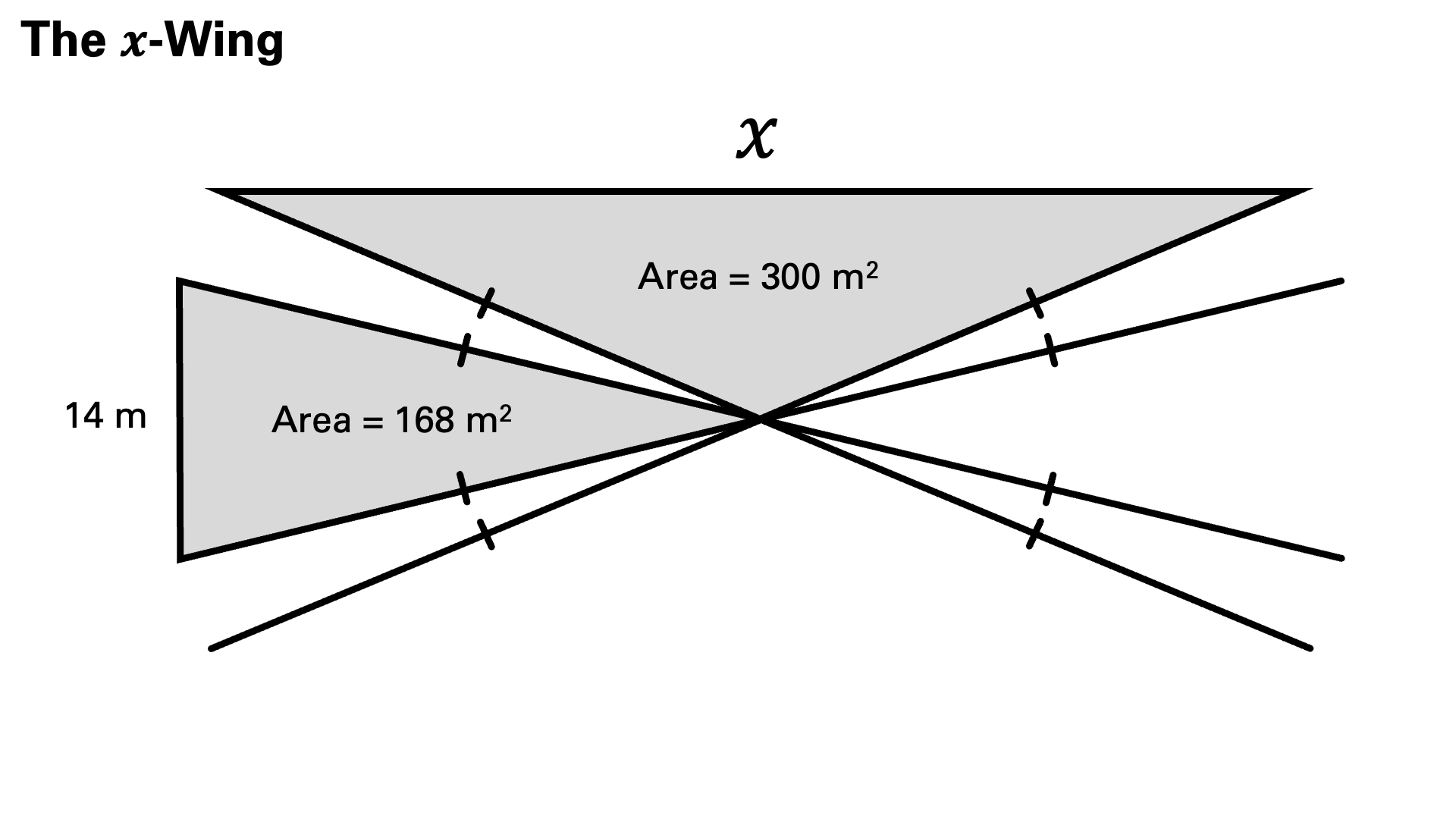 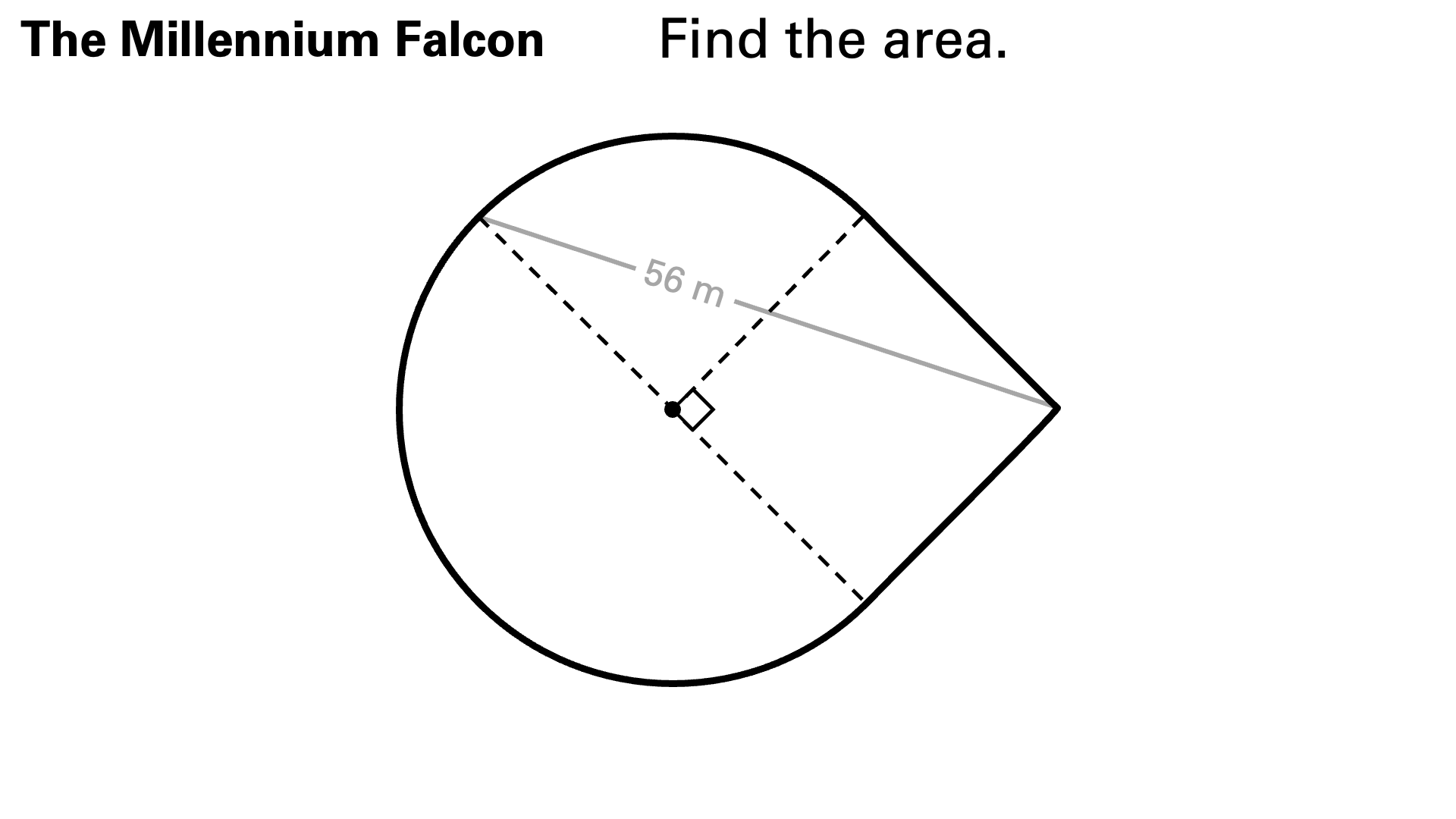 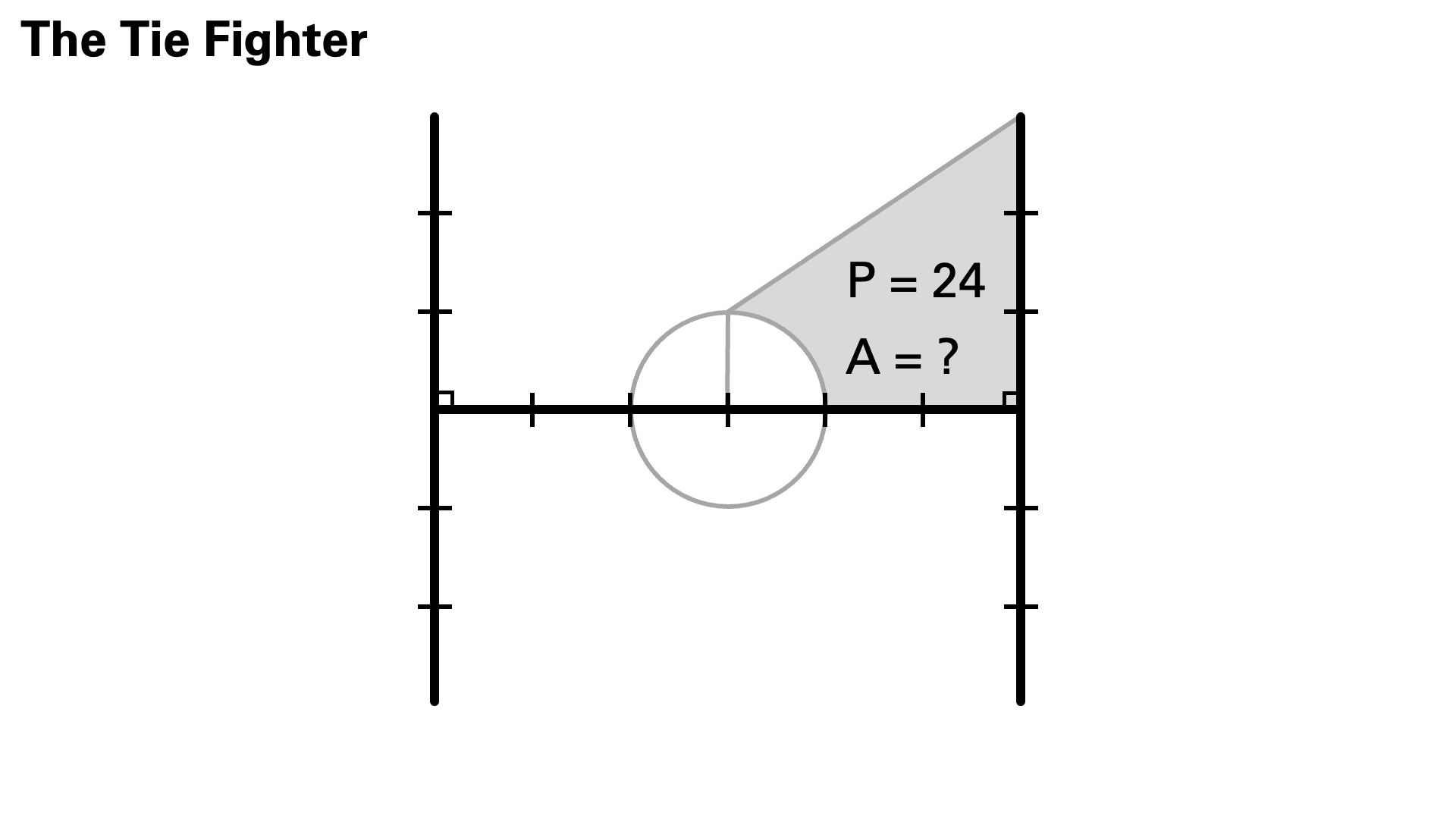 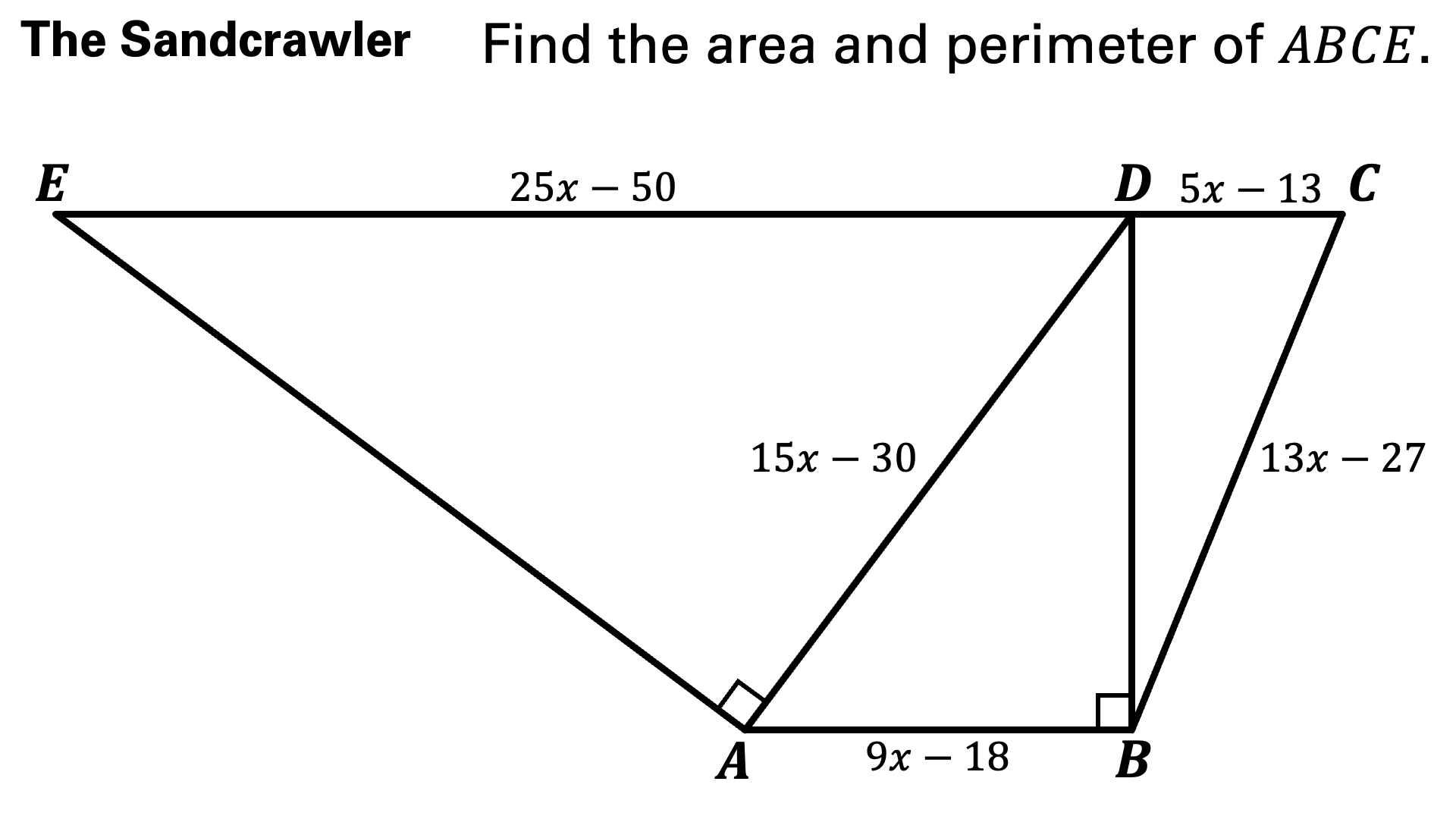 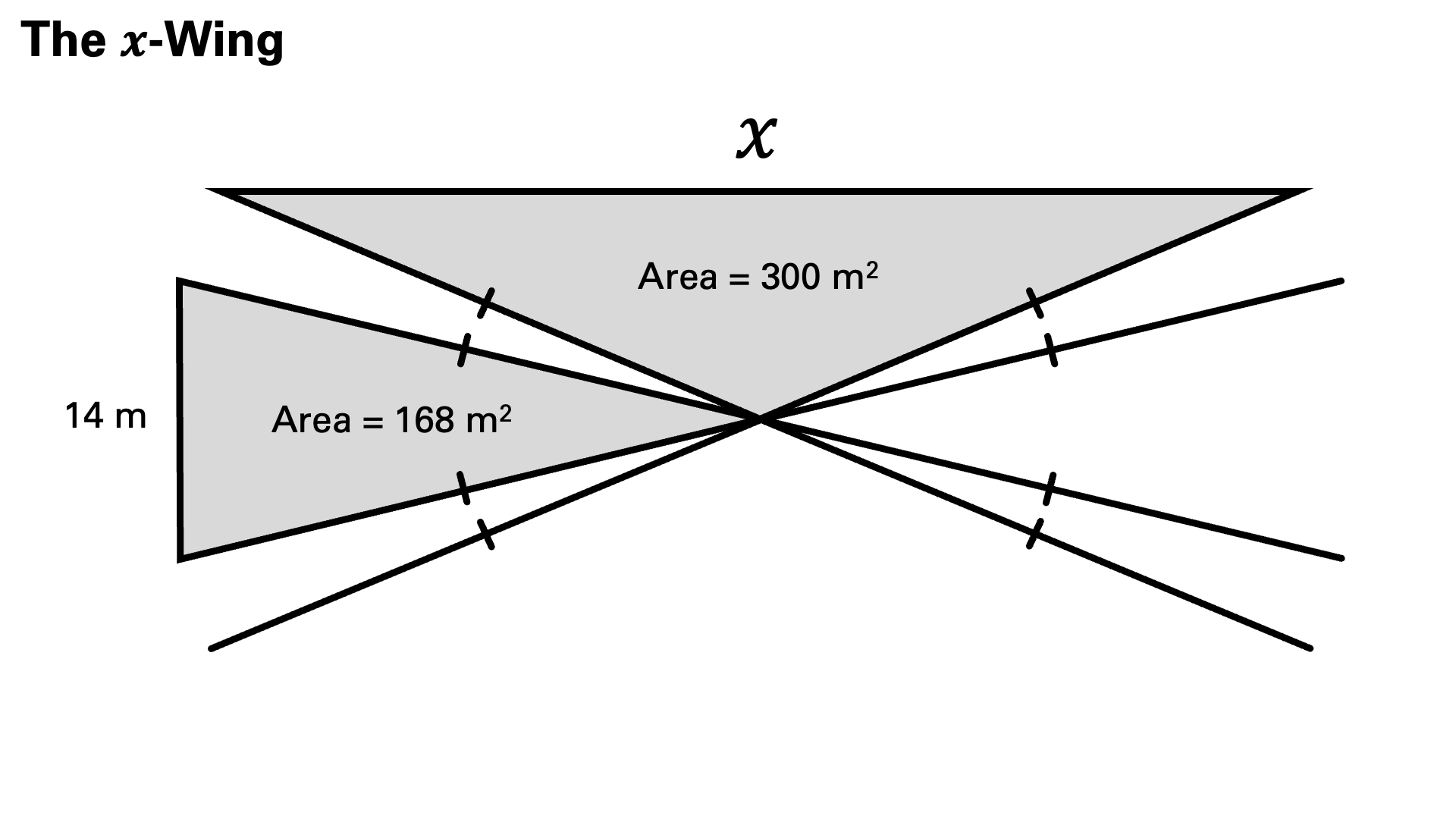 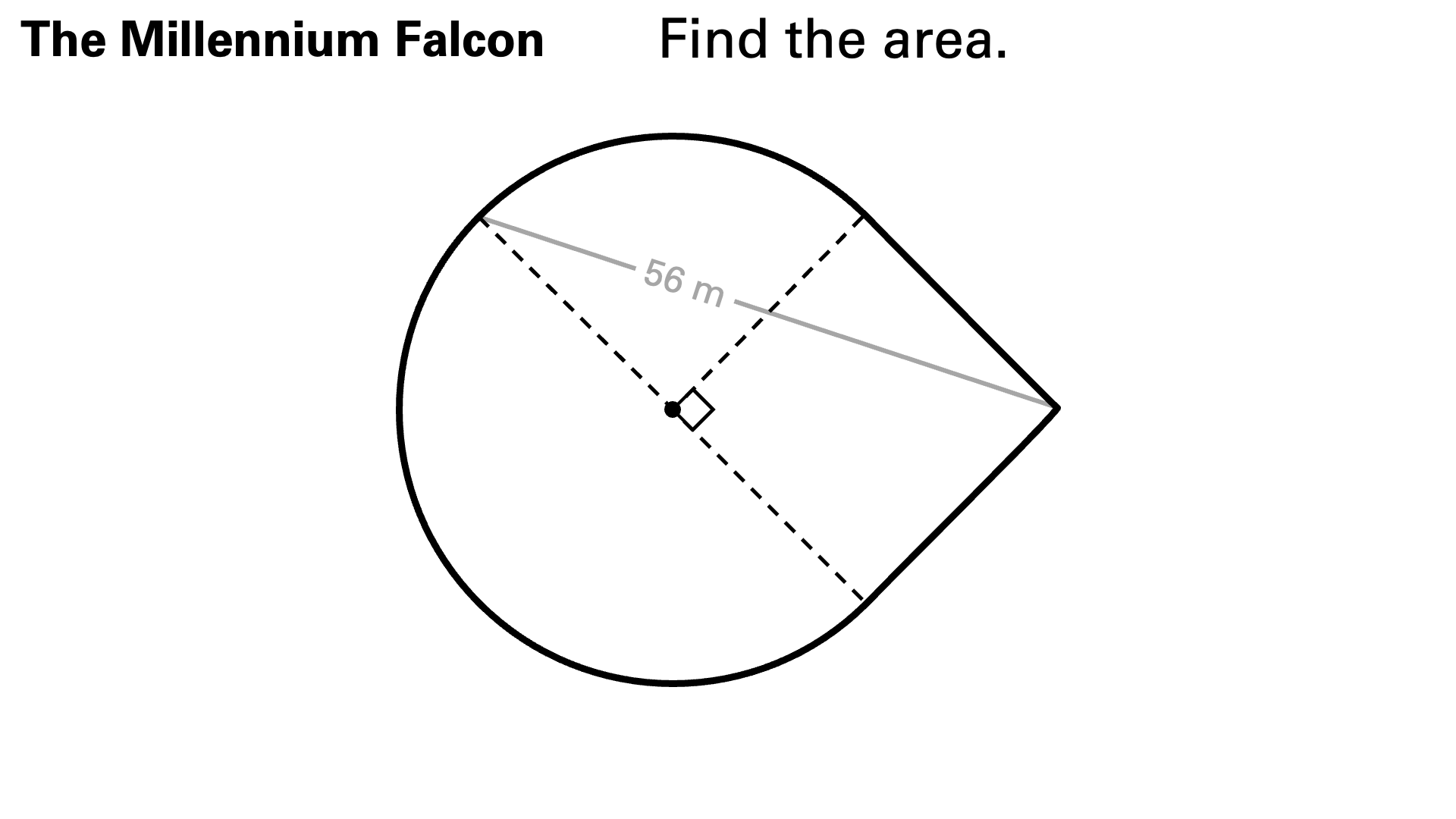 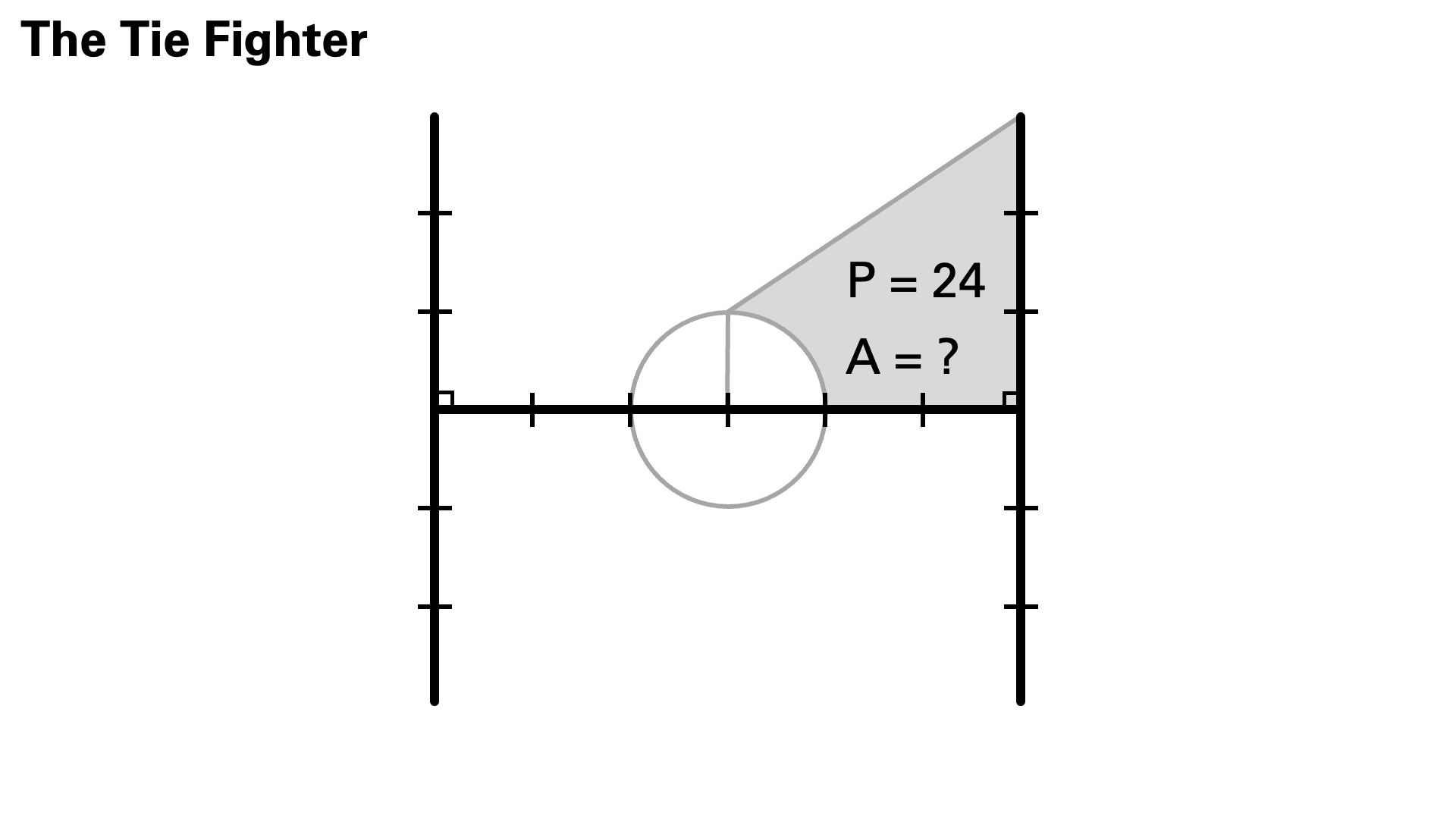